5 August 2023
Second derivative test
LO: Use the second derivative test to identify the concavity of the graph.
Maxima/minima
In the previous lesson we saw how we could use the first derivative of a function to get some information about the graph of a function.
In this lesson we are going to look at the information that the second derivative of a function can give us a about the graph of a function.
Before we do this, we will need a couple of definitions out of the way.
The main concept that we’ll be discussing in this lesson is concavity.
Let f(x) be a function that is differentiable over an open interval I.
If f′(x) is increasing over I, we say f(x) is concave up over I
If f′(x) is decreasing over I, we say f(x) is concave down over I
Test for shape
If f ′(x) is increasing over I, we say f(x) is concave up over I
Let's look at the slope of the curve at some points.
m4 = 2
m2 = -2
Notice that as x increases for all the points on the curve
the slope
m5 = 1
is increasing.
m1 = -1
m3 = 0
f ’(x) is increasing
x increases
By definition, a function f(x) is concave up if f ′(x) is increasing.
If f ′(x)  is a differentiable function, then f ′(x)  is increasing if its derivative f ”(x) > 0.
Therefore, a function  f(x) that is twice differentiable, is concave up on the interval I if f ”(x) > 0 for all x in the interval I.
Test for shape
If f′(x) is decreasing over I, we say f(x) is concave down over I
m3 = 0
Let's look at the slope of the curve at some points.
m2 = 1
m4 = -1
Notice that as x increases for all the points on the curve
the slope
m5 = -2
m1 = 2
is decreasing.
f ’(x) is decreasing
x increases
By definition, a function f(x) is concave down if f ′(x) is decreasing.
If f ′(x)  is a differentiable function, then f ′(x)  is decreasing if its derivative f ”(x) < 0.
Therefore, a function  f(x) that is twice differentiable, is concave down on the interval I if f ”(x) < 0 for all x in the interval I.
Points of inflection (inflexion)
The points on a curve where the concavity changes are called inflection points (inflexion points)
Inflection point
Inflection point
The graph in blue is concave up.
The graph in red is concave down.
The graph in red is concave down.
The graph in blue is concave up.
The point where the concavity changes is the inflection point
The point where the concavity changes is the inflection point
A point on the graph of f is an inflection point if f ”(x) = 0 and f ”(x) changes sign.
Maxima/minima
Applying this logic is known as the concavity test.
Let  f  be a function that is twice differentiable over an interval I.
1 - If f ”(x) > 0 for all x in the interval I, then  f  is concave up over  I.
2 - If f ”(x) < 0 for all x in the interval I, then  f  is concave down over  I.
3 – If f is continuous at c and f changes concavity at  c, the point (c, f(c)) is an inflection point of f.
Maxima/minima
We conclude that we can determine the concavity of a function 
f  by looking at the second derivative of  f.
In addition, we observe that a function f can switch concavity
However, a continuous function can switch concavity only at a point x if f ″(x) = 0 or  f ″(x) is undefined.
Consequently, to determine the intervals where a function f is concave up and concave down, we look for those values of x where f ″(x) = 0 or f ″(x) is undefined.
When we have determined these points, we divide the domain of f into smaller intervals and determine the sign of f ″ over each of these smaller intervals.
If f ″ changes sign as we pass through a point x, then f 
changes concavity.
It is important to remember that a function ff may not change concavity at a point x even if f ″(x) = 0 or f ″(x) is undefined.
Concavity
Use the second derivative to find the intervals where the function f(x) = 2x3 – 3x2 – 12x is concave up and concave down. Find the inflection points.
f ′(x) = 6x2 – 6x – 12
Find the second derivative of f
f ″(x) = 12x – 6
0 = 12x – 6
Find where f”(x) = 0
+
Make a sign diagram for f”
-
Evaluate f’(x) to determine the signs
f”(1) = 12(1)2 – 6
f”(1) = 6
f”(0) = 12(0)2 – 6
f”(0) = – 6
Concavity
Use the second derivative to find the intervals where the function f(x) = 2x3 – 3x2 – 12x is concave up and concave down. Find the inflection points.
So, the inflection point is
Second derivative test
Suppose that x = c is a critical point of f (x) such that f ′(x) = 0
and that f ″(x) is continuous in a region around x = c. Then,
1 - If f ”(c) < 0 then  x = c is a relative maximum.
2 - If f ”(x) > 0 then  x = c is a relative minimum.
3 – If f ”(x) = 0 then  x = c can be a relative maximum, relative minimum or neither, then the test is inconclusive.
Second derivative test
Use the second derivative test to classify the critical points of the function, h(x) = 3x5 − 5x3 + 3
To find the critical points we need the first derivative of f
15x2
–
15x4
f ′(x) =
1)
(x2 –
=
15x2
Factorising
(x +
(x –
=
1)
1)
15x2
x =
0,
x =
1,
x =
– 1
Critical points are:
30x
–
60x3
f ″(x) =
Find the second derivative of f
The value of the second derivative for each of the critical points:
30,
0
−30,
f ″(1) =
f ″(0) =
f ″(−1) =
The second derivative at x = −1 is negative so by the Second Derivative Test this critical point is a relative maximum
The second derivative at x = 1 is positive so by the Second Derivative Test this critical point is a relative minimum
The second derivative at x = 0 is zero so can not use the Second Derivative Test to classify this critical point
Thank you for using resources from
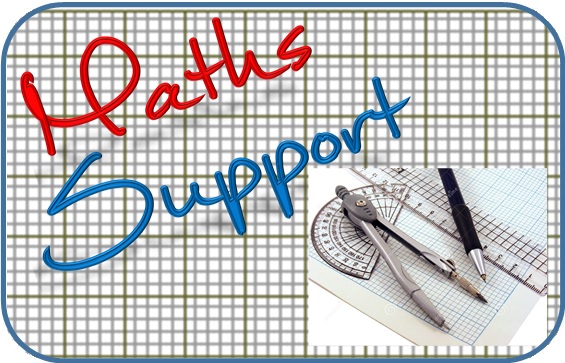 For more resources visit our website
https://www.mathssupport.org
If you have a special request, drop us an email
info@mathssupport.org